Falmouth Fire-EMS
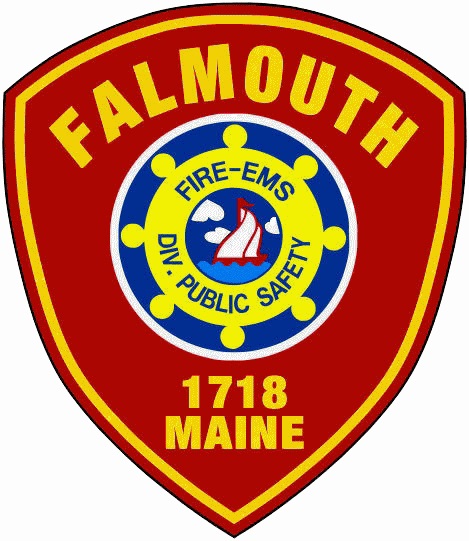 Public FORUM
February 24, 2020
FALMOUTH FIRE-EMS
Over its 107-year history, Falmouth Fire-EMS has evolved from 5 all-volunteer fire companies to a combination Fire-EMS department made up of six full-time staff (including one office administrator), thirty part-time per diem firefighter/paramedics and firefighter/EMTs, and sixty call firefighters and emergency medical technicians. Of the firefighters and EMTs nearly 1/3 of them reside outside Falmouth. The Department’s call volume and duties have also vastly expanded.
In July 2019, the Town issued an RFP for a study of current and future Falmouth Fire-EMS Department staffing needs. The goal of the study is to determine the adequacy of current staffing and future needs for full-time, per-diem members (part-time), and paid-on-call.
Staffing timeline
Staffing timeline
Staffing timeline
Staffing timeline
FALMOUTH FIRE-EMS
The challenges are divided into 5 categories:

Call Volume has Increased Significantly
Availability of Call Members has Decreased 
Adequate Number of Members are Needed to Respond
EMS Protocols have changed
On-duty Staff Perform many other Important Duties
Call Volume has Increased significantly
Falmouth Fire-EMS
Incidents 2011-2019
*	Coverage for Sporting Events was not tracked until 2012.
** 	Fire Prevention Activities were not tracked until 2013.
Call volume has increased significantly
Apparatus that was Called to a Scene but did not Respond (did not have a driver and/or a crew)
* When one apparatus does not respond another one is dispatched.  All calls are covered.
decrease in active call members
Moved out of Town:
In past 5 years, we have had members move to:
California
Colorado
Connecticut
Hawaii
Indiana
Massachusetts
Michigan
New Hampshire
New York
Pennsylvania
Vermont

Others have stayed in Maine but moved too far away to respond:
Bangor
Bridgton
Lebanon
New Gloucester
Richmond
Saco
Topsham
Waterboro
Northern Maine
In past 10 years, 29 active FF/EMT have obtained new fulltime fire-ems job:
Biddeford, Bridgton, Brunswick (2), Buxton (2), Gardner, Lewiston (2), Old Town, Portland (3), Saco, Scarborough (2), South Portland (5), Westbrook (4), Brattleboro, VT, Nashua, NH, Seekonk, MA, Winooski, VT
Now it is up to 30!
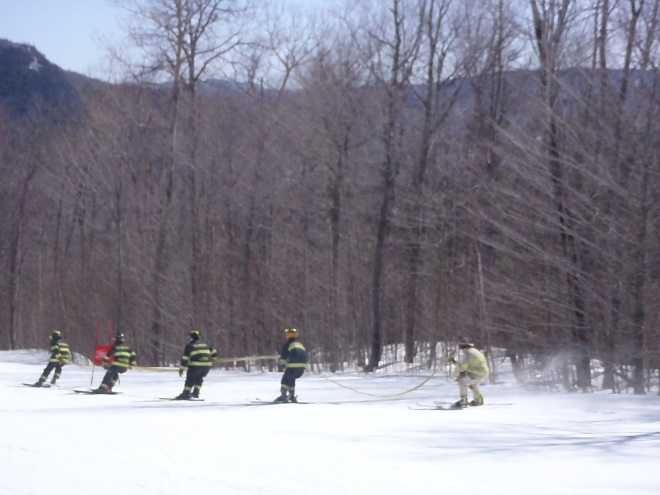 In the past 10 years, nine Volunteer EMTs have gone on to medical school!
decrease in active call members
Average Crew Size for All Calls:

In 2011 – 8,707 people responded to 1,637 incidents

Fulltime / Per Diem 	1955	22%
Call Staff		6752	78%





In 2019 – 8,514 people responded to 2,216 incidents

Fulltime / Per Diem 	5089	60%
Call Staff		3425	40%



That’s a 49% drop in call staff response and a 154% increase in paid staff response from 2011 to 2019.
members are needed to respond
NFPA 1720 Staffing Guideline for Combination Departments

Falmouth Fire-EMS is a combination fire department (60% volunteer/call).
West of Middle Road – Rural <500 people/sq. mile (source: US Census)
NFPA 1720 recommends minimum of 6 personnel within 14 minutes
	2011 – 52.5% of the time		2019 – 43.3% of the time
East of Middle Road – Suburban 500-1000 people/sq. mile (source: US Census)
NFPA 1720 recommends minimum of 10 personnel within 10 minutes
	2011 – 4.3% of the time 		2019 – 1.7% of the time

OSHA 2-In 2-Out Regulation
At least two employees enter the Immediately Dangerous to Life or Health (IDLH) atmosphere and remain in visual or voice contact with each other at all times.
At least two employees are located outside the IDLH atmosphere to assure that the "two in" can monitor each other and assist with equipment failure or entrapment or other hazards, and the "two out" can monitor those in the building, initiate rescue, or call for back-up. One of the "two out" can be assigned another role such as incident commander.
Falmouth Fire-EMS must have 4 trained and equipped firefighters on scene (w/ SCBA) before an investigation can occur.
Changes in ems protocols
Recent upgrades to EMS in our area:
CPR – Crews must now perform CPR where the patient is found for a minimum of 20 minutes before deciding whether to transport them to the hospital.
Cardiac Catherization Lab Activation – Crews can now identify a ST Elevated Myocardial Infarctions (STEMI) in the field. This allows them to deliver patients suffering from Myocardial Infarctions (heart attacks) directly to the Cardiac Cath Lab at MMC, where they can receive immediate treatment drastically improving their medical outcomes.
Stroke: Direct to CT Program at Maine Medical Center – Crews can now quickly identify a patient having a stroke and make a call in to the hospital to initiate a program where the patient will get a CT Scan within 25 minutes of arrival at the hospital. This allows for quicker treatment and better long-term prognosis of PT’s suffering from a Cerebral Vascular Accident.  
EMS Supplies - Falmouth Fire-EMS must now purchase, stock, maintain, and monitor our own supplies daily.
Lift Assists - In 2019 our crews responded to 87 calls where we lifted a person up off a floor, up or down a set of stairs, into a bed, into a car for an appointment, etc.
other important duties
Other duties when not responding to calls:
Community Outreach:
We visit schools, daycares, senior housing, and others to promote fire and injury prevention, teach the use of fire extinguishers to staff, and perform emergency evacuation drills (visited 13 schools and over 800 kids). 
We host a monthly car seat inspection station at Central Station with SafeKids Maine (200 seats). 
We host 2 days for Fire-EMS at the Annual Summer Cop Camp held at Community Programs (30 kids/year).  
Crews also visit businesses and private homes with Knox Box lock systems and with fire alarm systems to test for access and to test the alarms (125 tests in 2019). 
Conduct Pre-plans of Buildings in Town (68 pre-plans in 2019).
Crew also conduct numerous CPR and 1st Aid classes both at the Fire Station and at various off-site locations including daycares, the high school, and private businesses. 
Crews install Smoke and Combination Smoke & Carbon Monoxide Detectors in houses in Falmouth (over 1,000 Smoke and 700 CO detectors in past 5 years).
Falmouth Fire-EMS Should Be Able to…
Handle Several EMS Calls
Handle EMS Call and a MVA
Respond to a Fire or Other Labor-Intensive Incident
Be a Good Neighbor so Mutual Aid Works in Both Directions
And also…
Meet the Expectations Set by Town Management, Policy Makers, Residents, and Visitors
Keep Up With Changing Expectations for Services
FALMOUTH FIRE-EMS
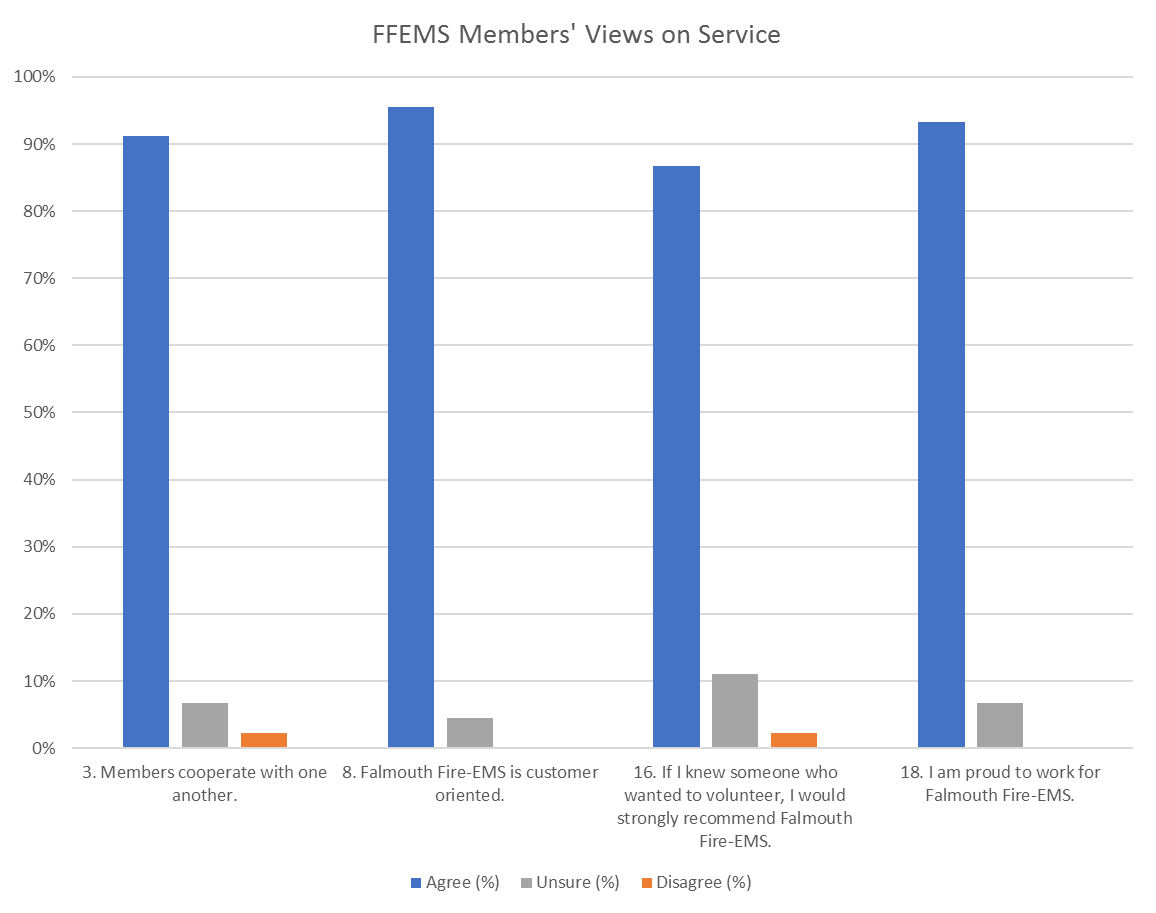 Survey – Why members say they are not responding to calls
FALMOUTH FIRE-EMS
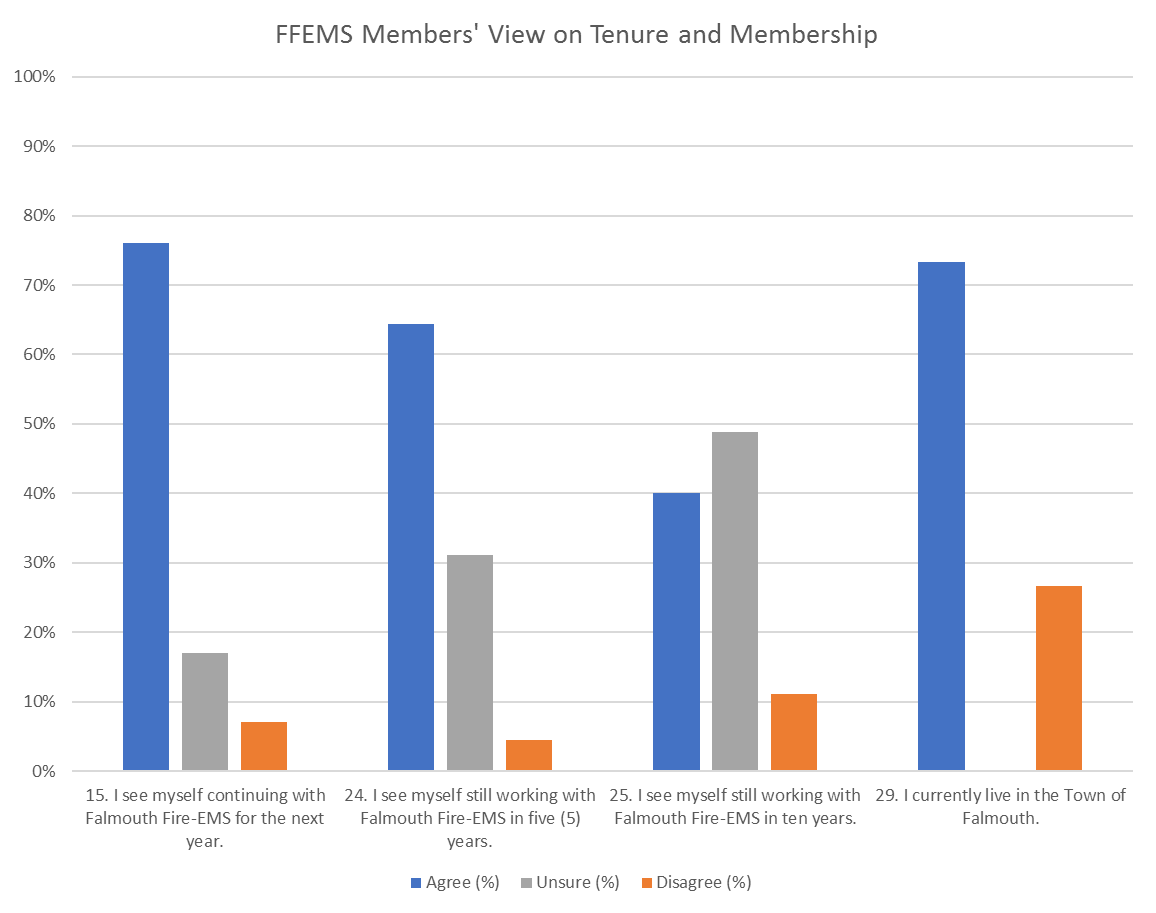 FALMOUTH FIRE-EMS
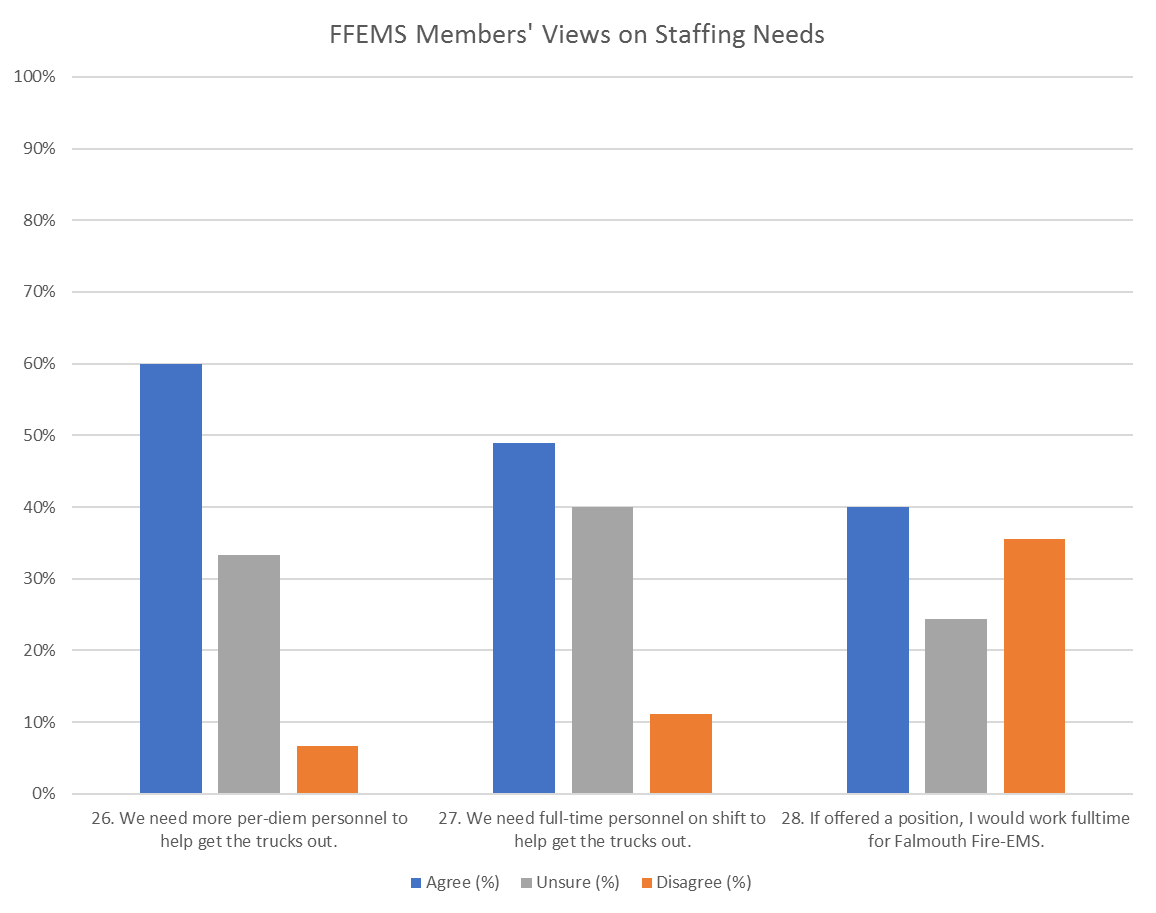 STAFFING AT CENTRAL (BUCKNAM ROAD) ONLY
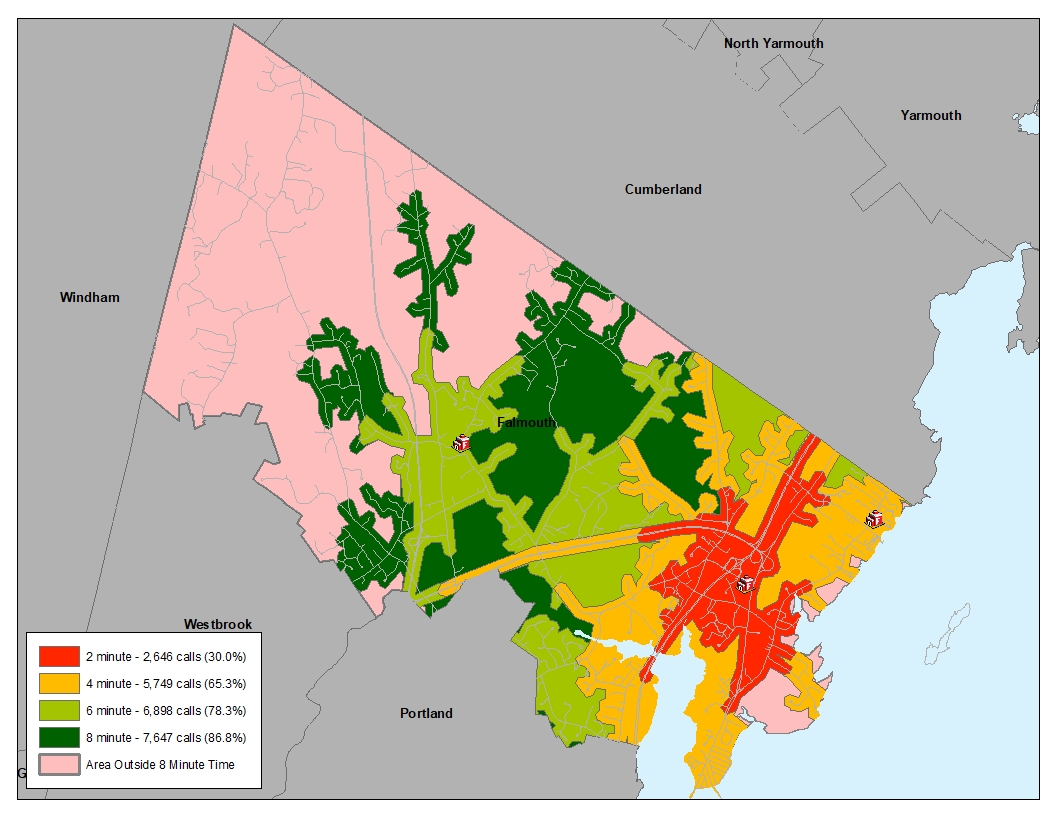 STAFFING AT CENTRAL AND WINN ROAD (STATION 4)
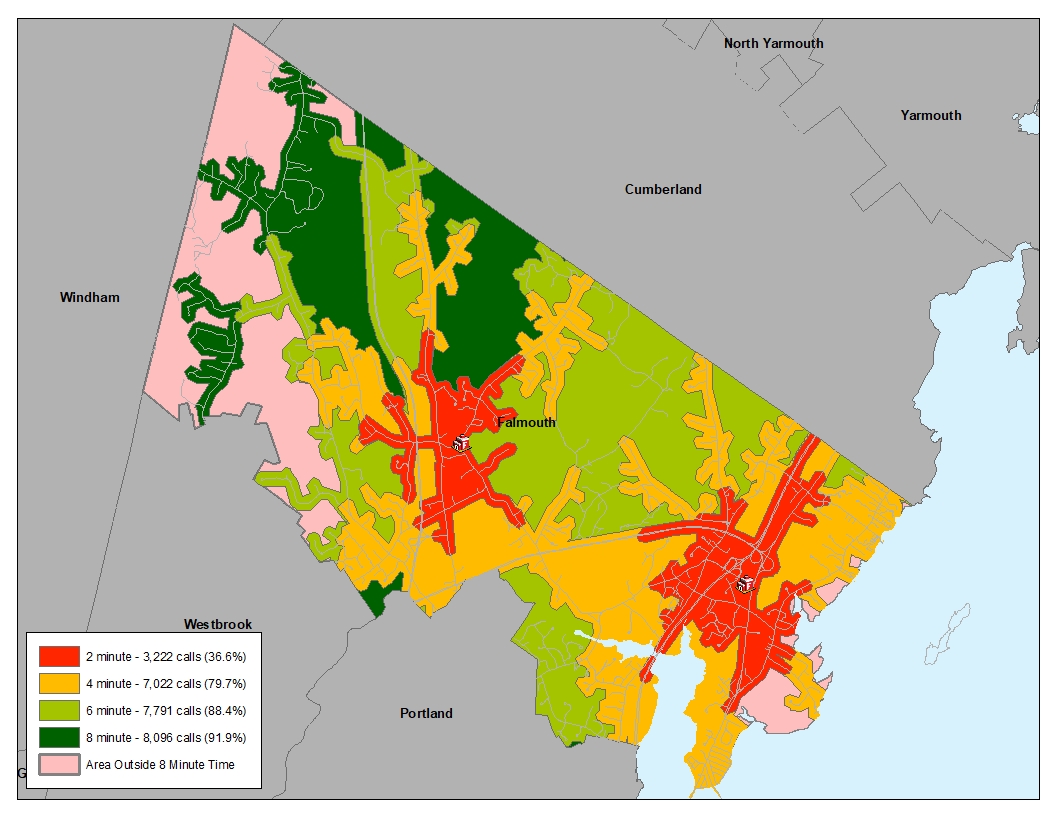 Staffing Plan for the Fire-EMS Department
Target Staffing of 13 on Shift in Five Years
HQ: Optimal = 8
Engine @ 3 (1 Lt. / 2 FF)
Ambulance @ 2 (2 FF)
Tower / Ambulance @ 2
Shift Commander @ 1
Sub-Station: Optimal = 5
Engine @ 3 (1 Lt. / 2 FF)
Ambulance @ 2 (2 FF)
Paramedics: @ 4 (2 in each station on the primary ambulance and on each engine)
Staffing With 13 Will Require 15 on Shift: 1 BC, 2 Lt., 12 FF’s (5 of Whom Are Paramedics)
Staffing plan
PHASE 1 – FY2021

Addition of 14 Fulltime FF/EMS at Central Station (Bucknam Road)
12 Fulltime FF/EMS working 3 people on duty at a time
2 Fulltime FF/EMS to float / cover vacancies

Addition of 2 Per Diem FF/EMS at Station 4 (Winn Road)
2 Per-Diem FF/EMS (Engine 4) – Daytime Only (7 am to 7 pm)
Night-time no change to current call staff-only coverage
Staffing PLAN
PHASE 2 – FY202?

Addition of 12 Fulltime FF/EMS at Station 4 (Winn Road)
12 Fulltime FF/EMS working 3 people on duty at a time

Potential use of Regional Response for Fire & EMS Calls
Falmouth Fire-EMS will use data and analysis to determine if future increases are needed to staff apparatus.  This will be determined by the future response of call staff. Discussions with neighboring departments may develop future enhanced regional partnerships.
Staffing plan budget
PHASE 1 – FY2021
Fire-EMS Expansion – Addition of 14 FTEs
Salaries					595,680
Per Diem Coverage 				306,628
OT to cover FT call-outs, vacation, etc.		  50,000
Benefits					317,296
Recruiting Costs				  10,000
Computer Licenses				    2,500
Uniforms					  15,000
New Gear, Radios, Pagers		                75,000
Total Operating Expense Increase 	         $1,372,104
Staffing plan budget
FY2022
Fire-EMS Expansion (Year 2)
Salaries					770,880
Per Diem Coverage 				192,748
OT to cover FT call-outs, vacation, etc.		  50,000
Benefits					444,000
Recruiting Costs				           0
Computer Licenses				           0
Uniforms					    7,500
New Gear, Radios, Pagers		                         0
Total Operating Expense Increase 	         $1,465,128

* Salary is excluding COLA or Benefit cost increases in FY2022
Questions?
Thank you,

Chief Howard Rice, Jr.
8 Bucknam Road
Falmouth, ME 04105
hrice@falmouthme.org
(207) 781-2610
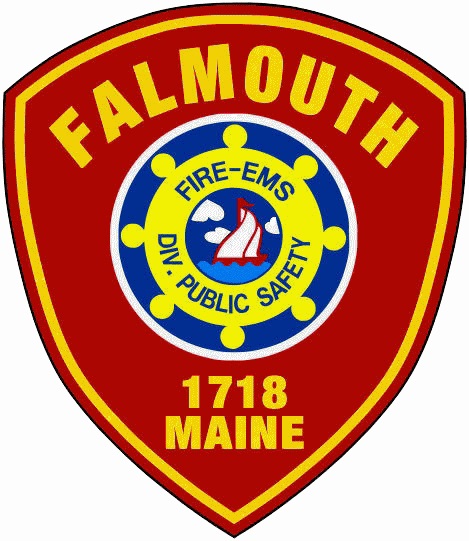